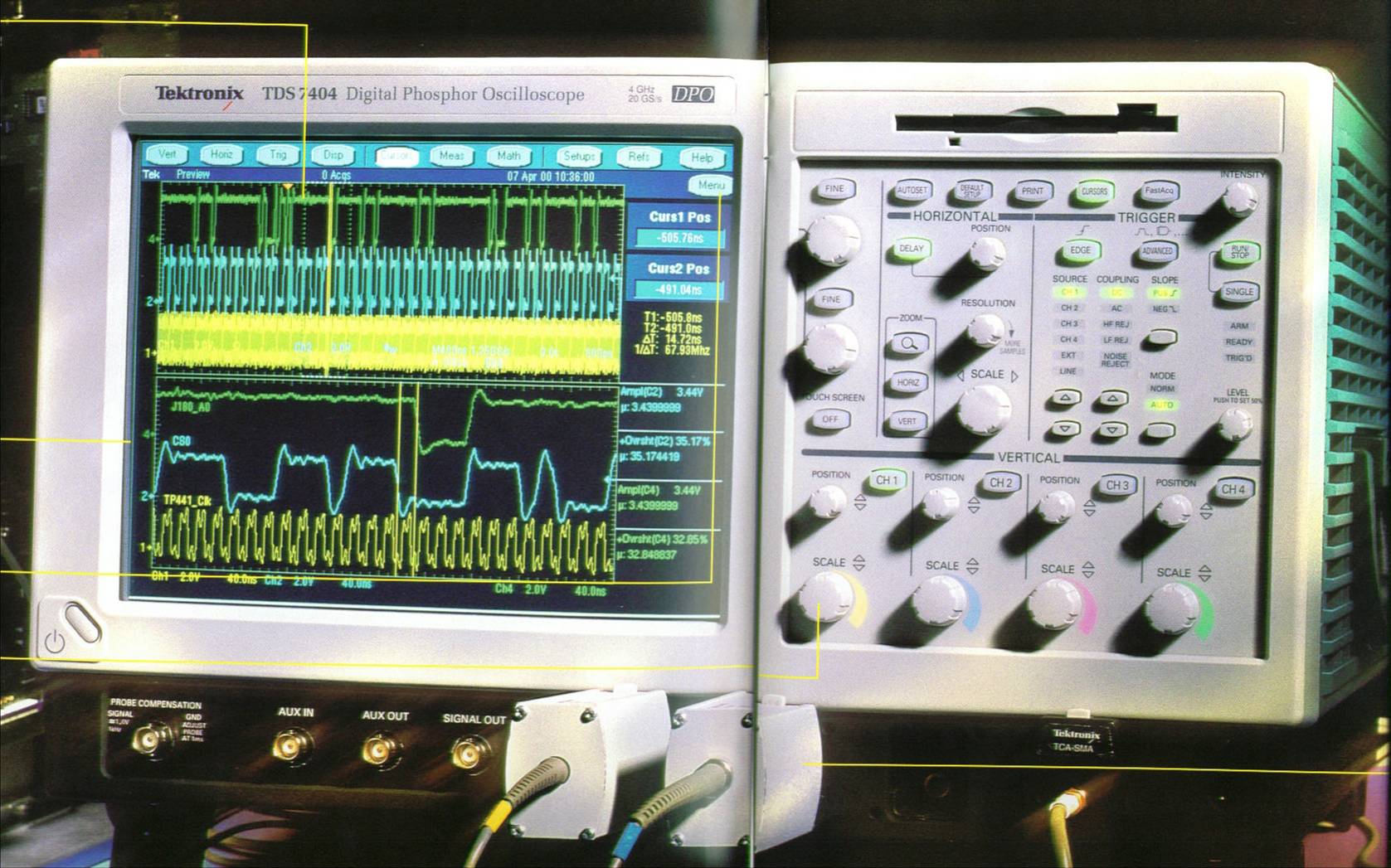 Signal  Processing
U(t)
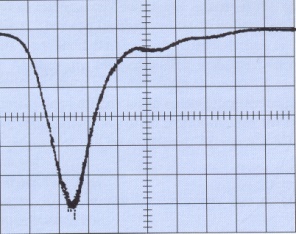 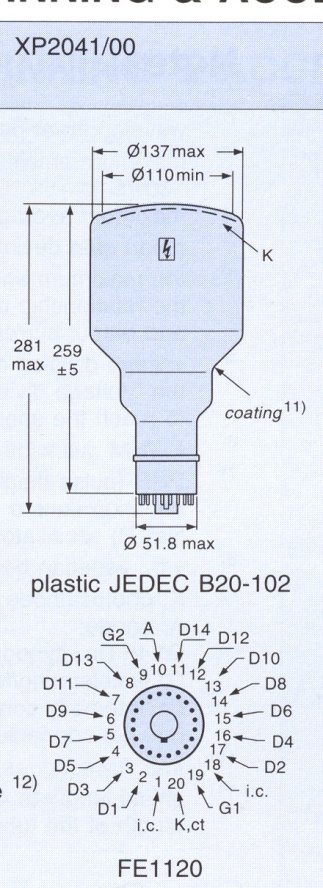 t
c
a
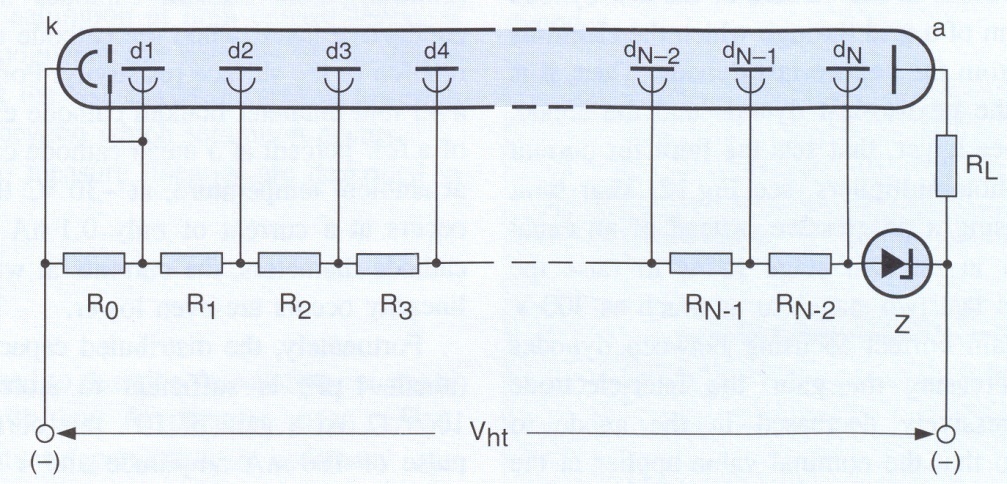 PA
PM
Sc
PM Operation
Fast PM: pulse rise time ~2ns, gain: 3.107
Philips XP20415” dia cathode14 dynodes + focussing electrodes
PM schematic
2
Socket FE1120 pin connections
PM Voltage divider (progressive)U0=2000V
Signal Process.
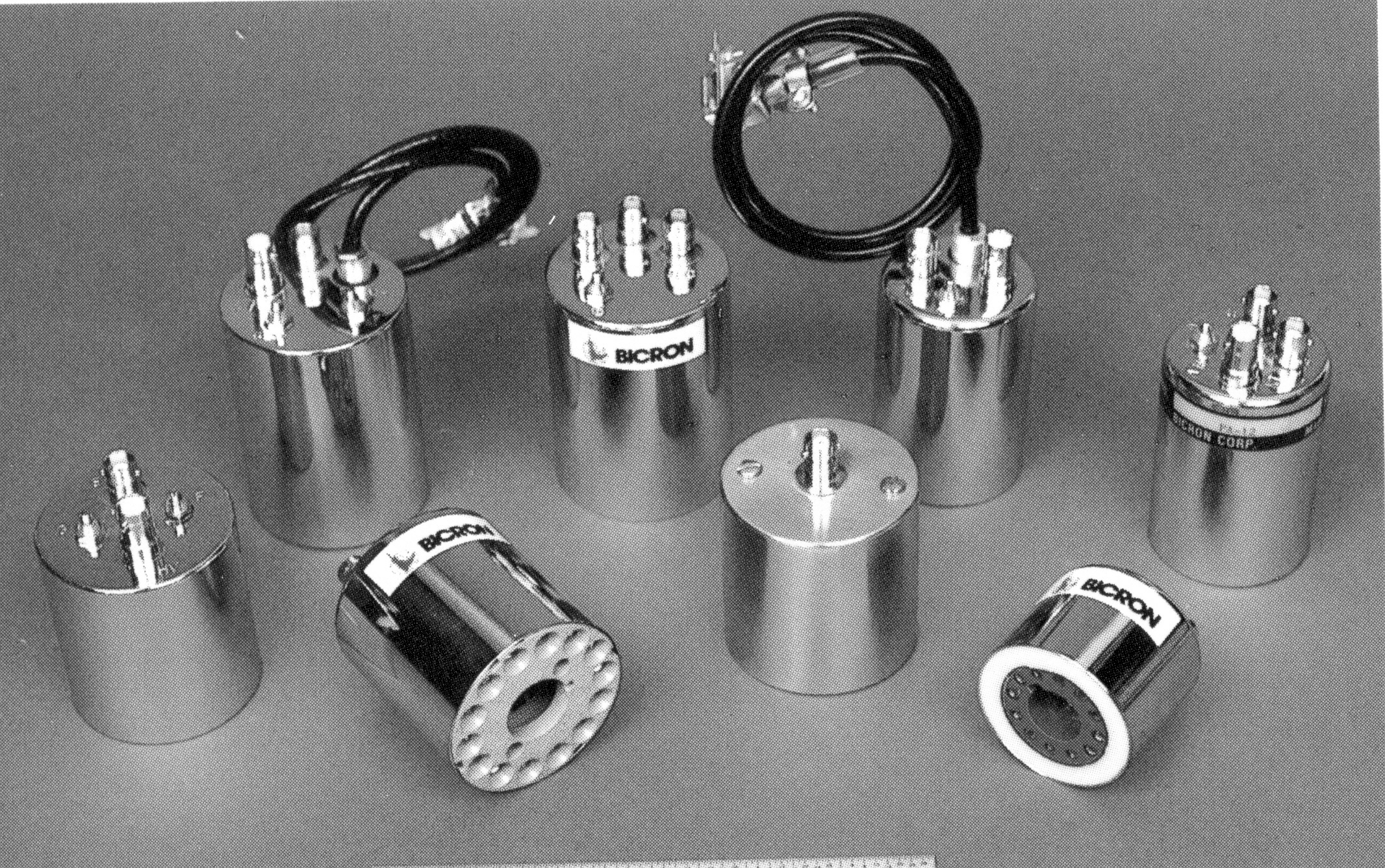 Sockets
mu-metal shield tube provides protection from external B field.
mu metalsoft iron
W. Udo Schröder, 2009
-
+
Q
R
R,C
U0
R
C
Cd
Pre-Amplifiers
Amplify weak detector signals (mV)  1V, transmit through cable. Main types: charge-sensitive or voltage-sensitive
Charge sensitive preamps integrate directly Q(t)  Edeposit  For semiconductor IC diodes (small signals). Voltage sensitive preamps amplify U(t) = Q(t)/C, C = const.!  PM, PC
3
Detector: capacitor Cd,  charge Q(t), current I=dQ/dt
For E measurement, integrate Q
For t measurement, differentiate Q
Use operational amplifiers (op-amp) for both.
Cd
Signal Process.
Replacement circuit for detector and decoupling
W. Udo Schröder, 2009
Amp
Shaper
PreAmp
-+ - - +-+ +- -+++
0
Basic Counting System
Charge sensitive preamplifier: Voltage output pulse height (1V) independent of detector C
Bias (U0)
R
Pulse Height Analysis 
Digitization
C
DAQ
Detector
unipolar
t
Ground
DU
Binary data to computer
bipolar
R: Load resistor         C: Insulate electronics from HV (det. Bias)Pulse height ~100 mV
t
Amplifier/Shaper: differentiates (1x or 2x)
Final amplitude 2-10V
-
G
+
Operational Amplifier Principle
Op Amp inputs:Inverting (-), non-inverting(+)
Integrated Circuit Chip (IC)411 Op Amp
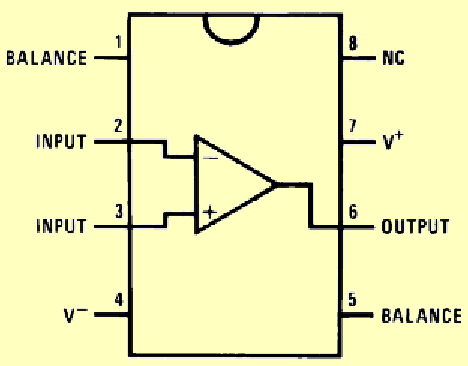 5
Signal Process.
W. Udo Schröder, 2009
-
G
G
Uin
+
- 106 · Uin
Rf
-
S
Rin
+
Cf
-
S
Rf
G
Rin
+
-
S
G
Cin
+
Operational Amplifiers
Inverting amplifier (gain G~106).Properties of amp determined by feedback:

Feed back negative of input signal to the summation point cancels the signal at S,
If
Iin
6
Signal Process.
Integrator
Differentiator
W. Udo Schröder, 2009
-
>
+
Comparator/Digitizer
Functionality:
0≤ Uout ≤ +5V

Initially (Uin open, not connected)+ input at UThr =+2.5 V
If Uin < +2.5 V  R3 no current
                     Uout = 5V
If Uin > +2.5 V  R3 max current
                       Uout = 0V
R2
R3
7
R1
U
Signal Process.
5 V
Device essentially digitizes analog pulse amplitude.
Stack of several  ADC
2.5 V
t
0 V
W. Udo Schröder, 2009
Rf
Cf
Rin
G
U
Cd
t
Charge Sensitive Preamp
Inverting, integrating preamp
Pulse decay governed by tdec1/RfCf.
Additional amplifier necessary for pulse shaping and gain.
8
S
Signal Process.
W. Udo Schröder, 2009
Cd1
Cd2
RI
Rd1
CI
Rd2
1st diff		          integr	      2nd diff
Main/Shaping Amplifiers
Tasks: 1) Linear amplification to pulse heights of U (1-10)V	2) Improvement of signal/noise ratio (integration)	3) Pulse shaping (Gaussian shape is best)
9
Signal Process.
More versatility: RC-circuits  active filters
W. Udo Schröder, 2009
+10V
0V
“0”
0V
2ns
-16mA-0.8V/50W
NIM Signal Standards
(National Instruments Methods)
Linear analog NIM signals
10
Slow logical NIM (TTL) pulses:discriminators, gates,…
+10V
“1”
“1”
+5V
“0”
TTL-Logic
0V
Signal Process.
NIM-gate/trigger signal
Fast logical NIM signals for fast timing/triggering
W. Udo Schröder, 2009
Uin
Udisc
t
Uout
Rf
t
R1
Udisc
MonoVibrator
+10V
Input
Output
Discriminator/Trigger
Task: Produce a logical signal, whenever analog signal exceeds threshold Udisc. Use for logical decisions (open acquisition,...). Exists for slow and fast pulses.
11
S
-
+
Signal Process.
Potentiometer
For fast timing, use negative NIM logic units
W. Udo Schröder, 2009
t
t
t
Utrig
Trigger output signal
t
Zero-Crossing Triggering
Produce  fast, bipolar linear pulse. Possible: different gains for positive and negative parts  zero crossing at different times (fraction of time to maximum)
12
Produce  “saturated” uniform pulse
Differentiate saturated pulse, use triplet pulse as input for trigger (negative pulse polarity).

Trigger output appears at zero crossing
(Internal delays here neglected)
Signal Process.
W. Udo Schröder, 2009
“walk”
Udisc
t pulse time jitter
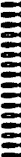 -1
Delay Td
S
Uin
Trigger
Uf=f·Uin
Constant-Fraction Discriminator
E pulse amplitude spectrum
Zero crossing timing (@ fraction f of amplitude): always at same physical tindependent of amplitude  (fixed pulse shape): No “walk” with energy
Amplitude dependent leading edge discr. output timing
13
Ucftd
Signal Process.
Splitter
Can utilize for PSD!
W. Udo Schröder, 2009
U1
U2
U1
U1
t
t
U2
U2
t
t
Uout
Uout
t
t
U
U1
Uout=U1LU2
U
U2
U2
Logic Modules
Or (inclusive)
Overlap Coincidence
U1
Uout=U1VU2
Uout=U1LU2
U2
14
For fast timing: use fast negative logic
Signal Process.
complement
Anti-Coincidence/Veto
W. Udo Schröder, 2009
outer casing
outer conductor/shield
inner conductor
outer conductor
dielectricmedium
Signal Transmission
z
15
Coaxial cables/transmission lines  traveling waves in cavity resonators
L: inductivity/lengthC: capacity/lengthdepend on diameter and dielectric
Wave equation (R=0):
Signal Process.
signal propagation speed (speed of light):
typically c-1=5 ns/m
characteristic resistanceZ0=Ohmic resistance!For R≠0, Z0(w) complex
Z0 = 50 W or 93 W used for timing, spectroscopy, resp.
W. Udo Schröder, 2009
Rd
Rd
Rload
Rload
Impedance Matching
For impedance matching, Rload=Z0, cable looks infinitely long: no reflections from end.
16
For mismatch, Rload ≠ Z0, reflection at end, traveling back, superimpose on signal  terminate with Rterm.
receiver
sender
Rterm
Signal Process.
Polarity of reflected signal Rload=0, ∞
W. Udo Schröder, 2009
Rterm
Rload
Cable Reflections
Receiver input impedance Rload ≠ Z0,  use additional Ohmic termination in parallel
Open end: Rload= ∞ Input and reflection equal polarity, overlap for t > 2Tcable
Tcable = 2L/c
17
L
L
Signal Process.
Short: Rload=0, Input and reflection opposite polarity, superposition = bipolar
Multiple (n) reflections attenuated by R-n
W. Udo Schröder, 2009
18
The End
Signal Process.
W. Udo Schröder, 2009